METEOROLOGICAL DATA COLLECTION NETWORK OF IMD
Meteorological instrument             Observer
Meteorological  Observation
(In situ & Remote sensing)
Meteorological VariablesWeather Forecasting           Climate Study
1. Temperature1.1	Air Temperature1.2	Wet Bulb Temperature1.3	Maximum Temperature1.4  	Minimum Temperature1.5 	Soil Temperature1.6	Grass Minimum Temperature1.7	Leaf Temperature1.8	Sea Surface Temperature
2.Humidity2.1	Dew Point Temperature2.2	Relative Humidity2.3	Vapour Pressure3. Atmospheric Pressure3.1	Station Level Pressure3.2	MSL Pressure/Std. Level3.3	Pressure Tendency
4. Cloud4.1	Form4.2	Amount4.3	Direction4.4	Height of Cloud Base4.5	Height of Cloud Top
5. Wind5.1	Speed5.2	Direction5.3	Gust6.  Precipitation6.1	Amount6.2	Depth of Snow6.3	Thickness of Ice Accretion6.4	Intensity
7. Radiation7.1 	Sunshine Duration7.2	Solar Radiation8. Visibility8.1	Meteorological Optical Range (MOR)8.2	Runway Visual Range (RVR)
9. Waves9.1	Wave Height9.2	Wave Period9.3	Wave Direction
10.	Evaporation11.	Soil Moisture12.	Present & Past Weather13.	Ozone Observation14.	Atmospheric Observation
OBSERVING SYSTEM1. Manned Weather Station2. Automatic Weather Station3. Aeronautical Met. Station4. Agro Meteorological Station4.1	Evapotranspiration Observation4.2 	Soil Moisture Observation4.3	Dew gauge Observation
5. Upper Air Observation5.1	Pilot Balloon Observation5.2	Radiosonde Observation5.3	Radiowind Observation5.4	Dropsonde Observation 5.5	Aircraft Observation5.6	Rocket Observation
6. Marine Observation7. Profiler Station7.1	RADAR 	(RAdio Detection And Ranging)7.2	LIDAR 	(LIght Detection And Ranging)7.3	SODAR 	(SOund Detection And Ranging)7.4	RASS 	(Radio Acoustic Sounding System) 7.5	Wind Profiler
8.  Atmospheric Observation9.  Urban Observation10.Road Observation11.Satellite Observation
INSTRUMENTS
Measurement of Meteorological variable for Weather analysis, forecast & warning, weather dependent operation and climate study
SURFACE OBSERVATORY
THERMOMETER & STEVENSON SCREEN
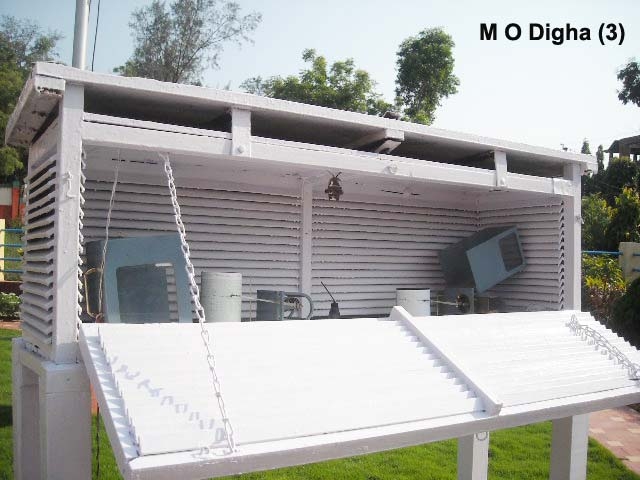 SSS                        DSS
KEW PATTERN BAROMETER
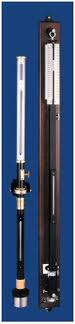 WIND VANEmeasures wind direction
ANEMOMETERmeasures wind speed
Ordinary Rain Gauge (ORG)
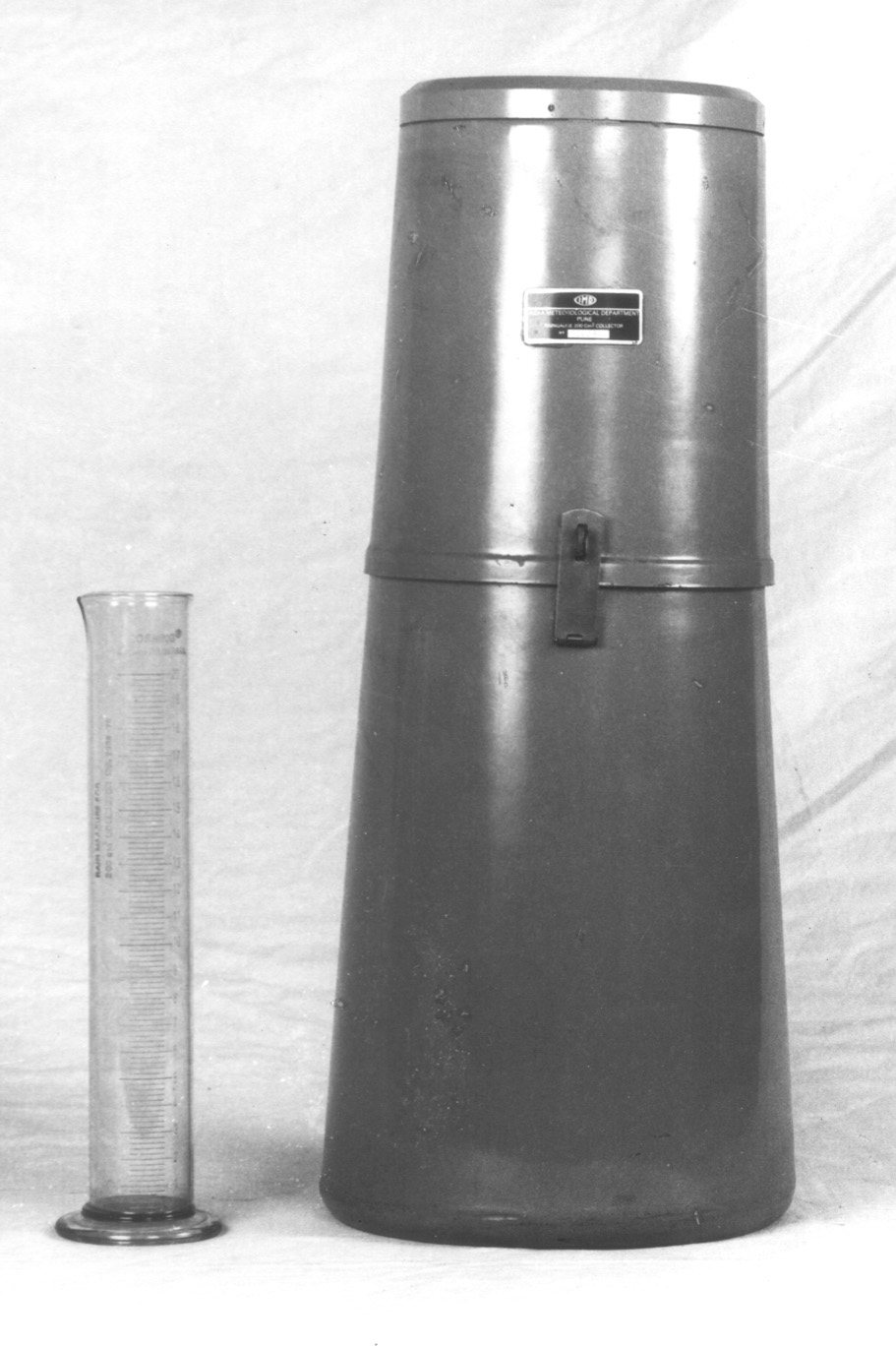 SNOW GAUGE
A snow gauge is a type of instrument used by meteorologists  to gather and measure the amount of solid precipitation. The depth of snow is normally measured in centimeters, the measurement of melted snow (water equivalent) is in millimeters.
SELF RECORDING RAIN GAUGE
Obtain continuous record of rainfall
Thermograph
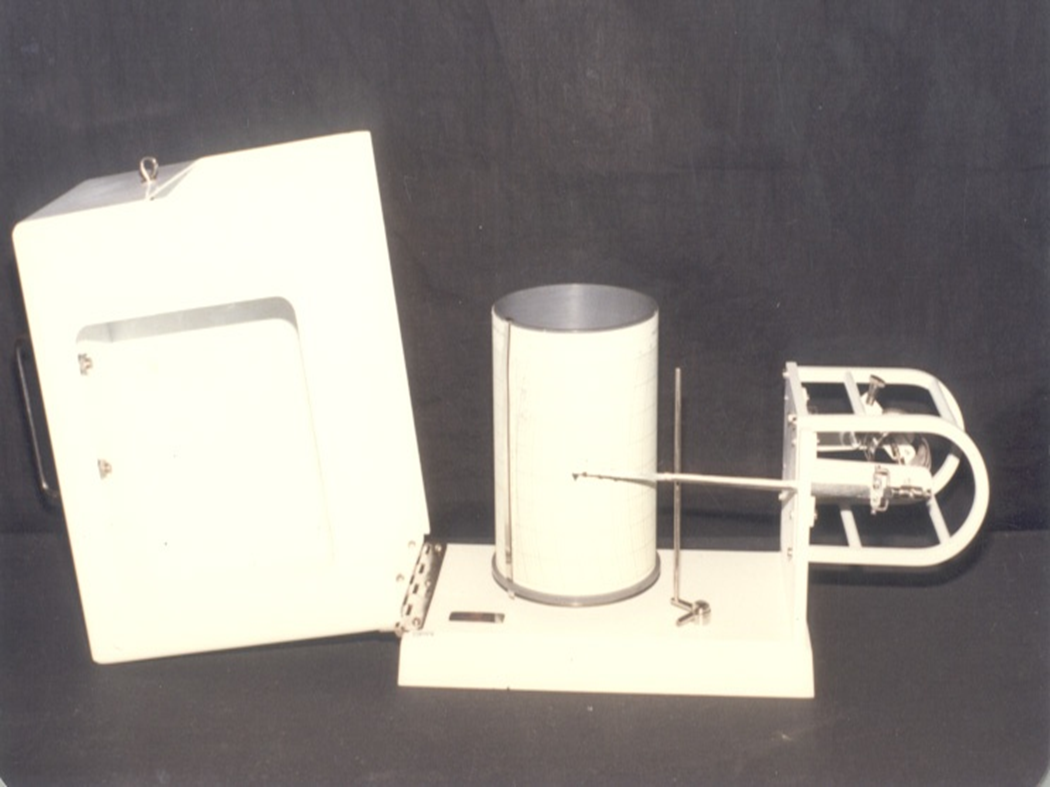 A thermograph gives a continuous record of the temperature of the air.
Hair Hygrograph
The hair hygrograph is an instrument used for recording continuously the relative humidity of the air.
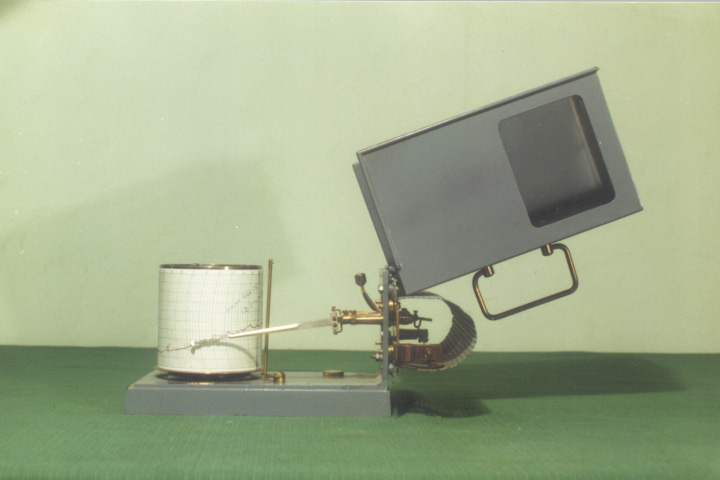 Barograph
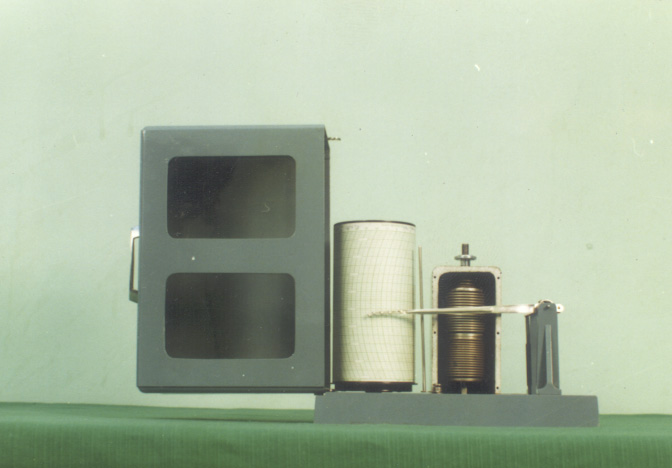 Barograph is an instrument for the continuous recording of atmospheric pressure.
ANEROID BAROMETER
SUNSHINE RECORDER
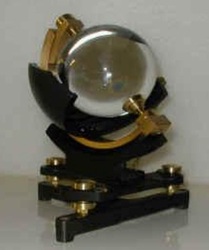 Records hours of bright sun shine
AUTOMATIC WEATHER STATION
RADIATION INSTRUMENTS
DISDROMETER
A disdrometer is an instrument used to measure the drop size distribution and velocity of falling hydrometeors. The latest disdrometers employ microwave or     laser technologies. 2D video disdrometers can be used to analyze individual snowflakes.
Present Weather Sensor
CEILOMETER
A ceilometer is a device that uses a laser or other light source to determine the height of a cloud base. Ceilometers  can also be used to measure the aerosol concentration within the atmosphere.
RUNWAY VISIBLE RANGE
LYSIMETER
OPEN PAN EVAPORIMETER
BUOY OBSERVATION
SHIP OBSERVATION
Sea Surface Temperature
RADAR
Prediction of Cyclone, Thunderstorm, Hailstorm, Tornado, Rainfall, Wind etc.
Radar Picture
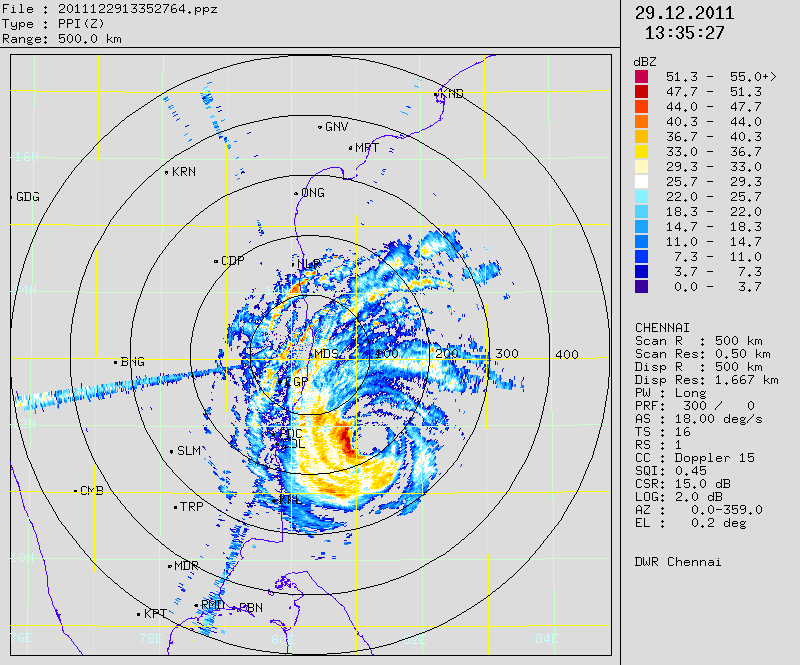 SODAR
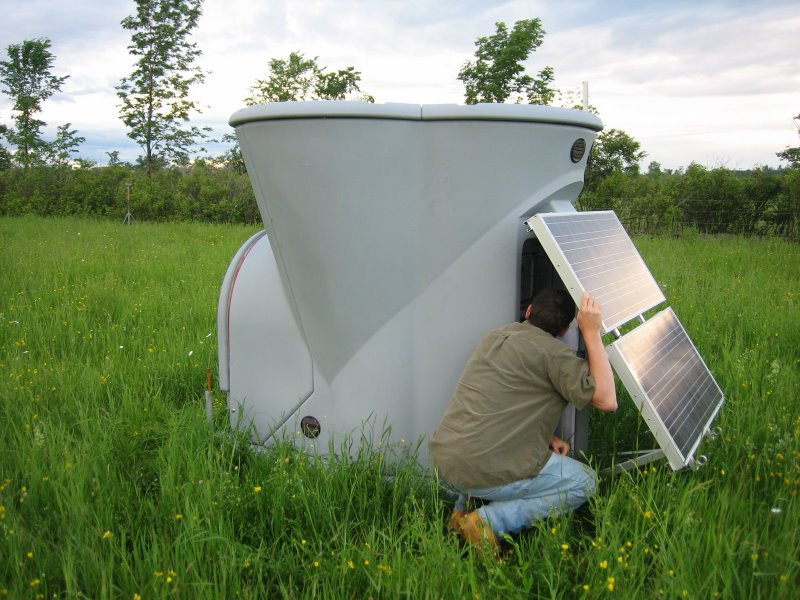 SODAR  remotely measures turbulence and wind profile
Radio Acoustic Sounding System
A radio acoustic sounding system (RASS) is a system for measuring the atmospheric  lapse rate using backscattering of radio waves from an acoustic wave front to measure the speed of sound at various heights above the ground.
SPECTROPHOTOMETER
Dobson spectrophotometers can be used to measure both total column ozone and profiles of ozone in the atmosphere
SATELLITE
INSAT-3D
Satellite Meteorology
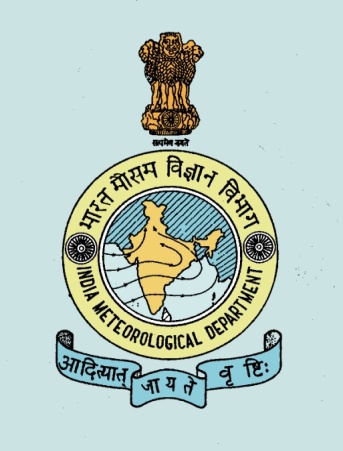 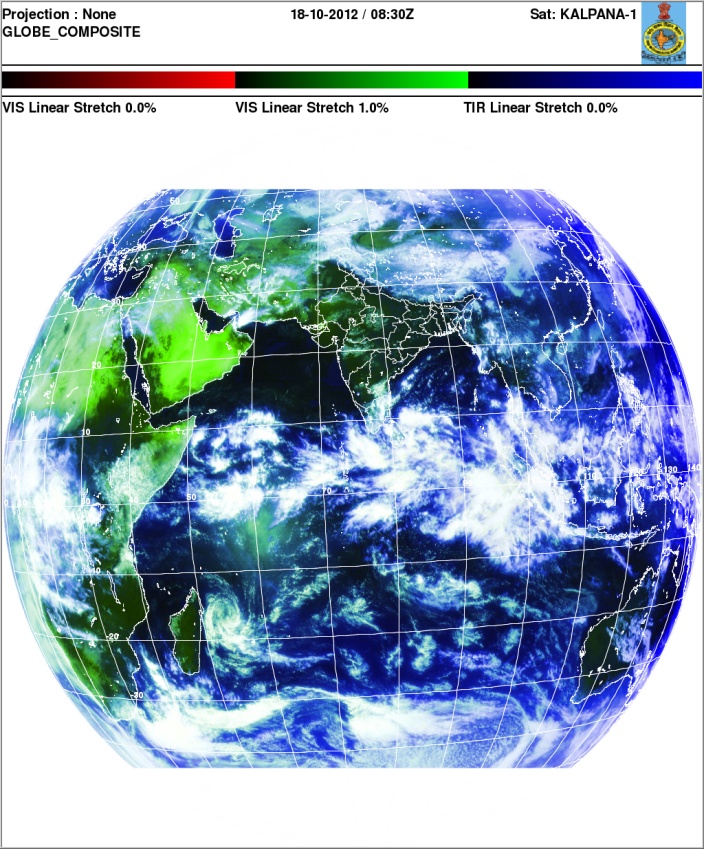 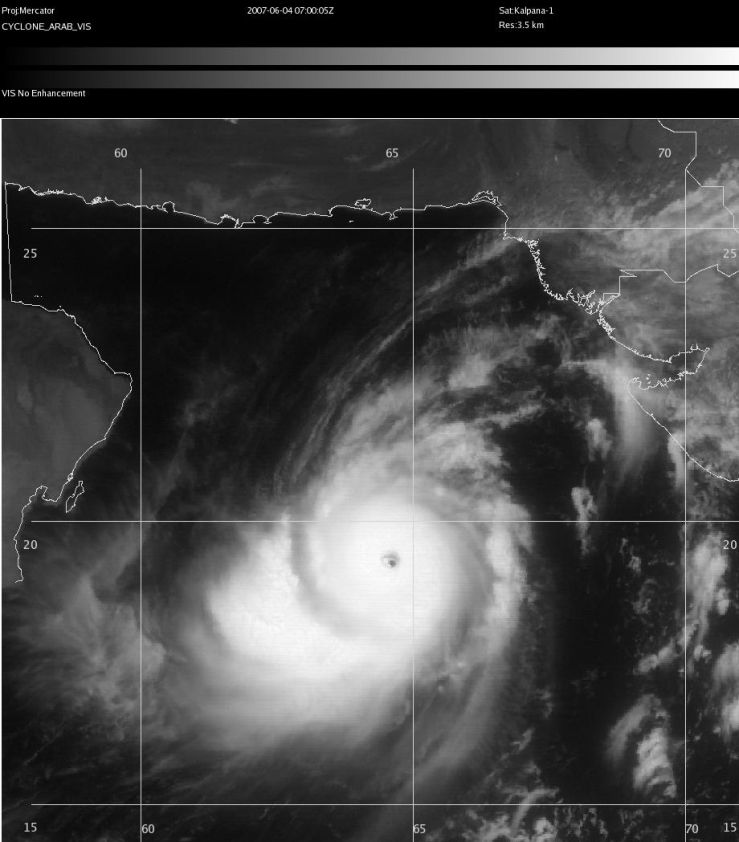 SATELLITE PRODUCTS
INSAT 3D HAS 6-CHANNEL IMAGER 
& 19-CHANNEL SOUNDER 
PRODUCT
Normalized Differential Vegetative Index (NDVI)
Outgoing Long wave Radiation(OLR)
QPF,SST,AMV,H-E
Water Vapor Wind Vector
SATELLITE PRODUCTS
Lifted Index
Cyclone Position & Intensity 
Vertical profile of Temp. & Humidity
Stability Indices
Total Precipitable Water
Total Column Ozone
Cloud Motion Vector(CMV)
Cloud Top Temperature(CTT)
NETWORK of IMD
SURFACE OBSY 	440
RSRW				  39
PBO				  62
AWS				691
ARG			        746
AERONAUTICAL		  71
RADAR			  29
NETWORK of IMD
AGROMET			130
SEISMO			  55
TSUNAMI WARNING	  17
ATMOSPHERIC		  11
OZONE				    4
RADIATION			  45
NON-DEPT RG	      8579
Thank You
imd.gov.in
imdaws.gov.in